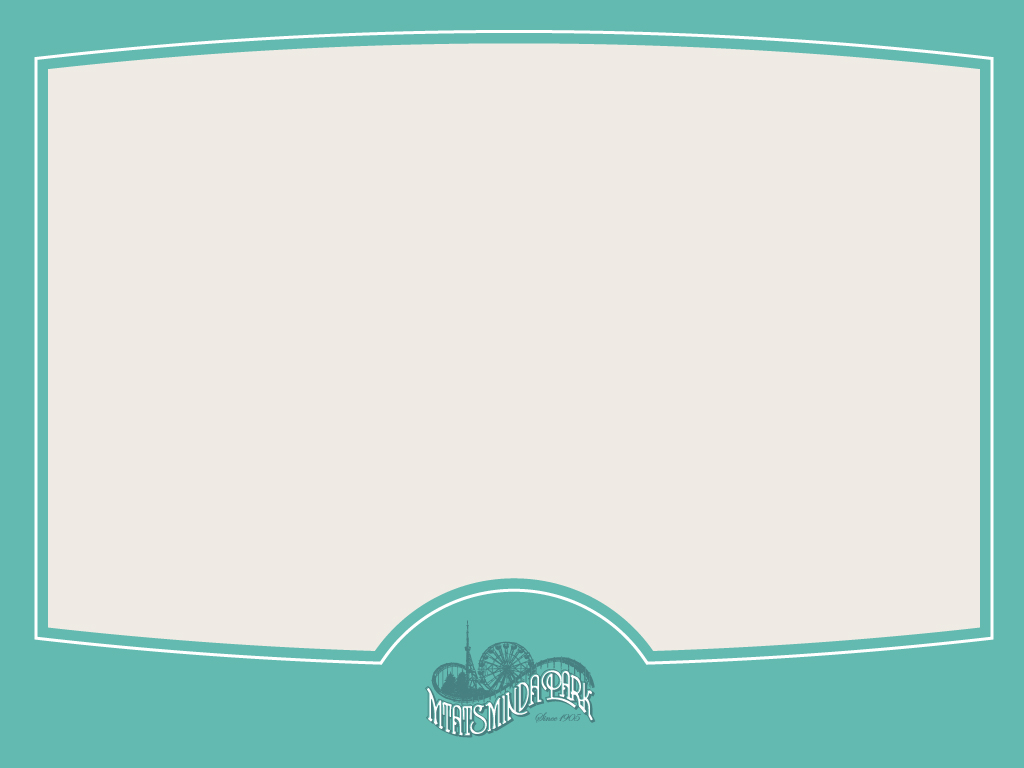 ღონისძიებების სივრცე 
„ანდერვილი“
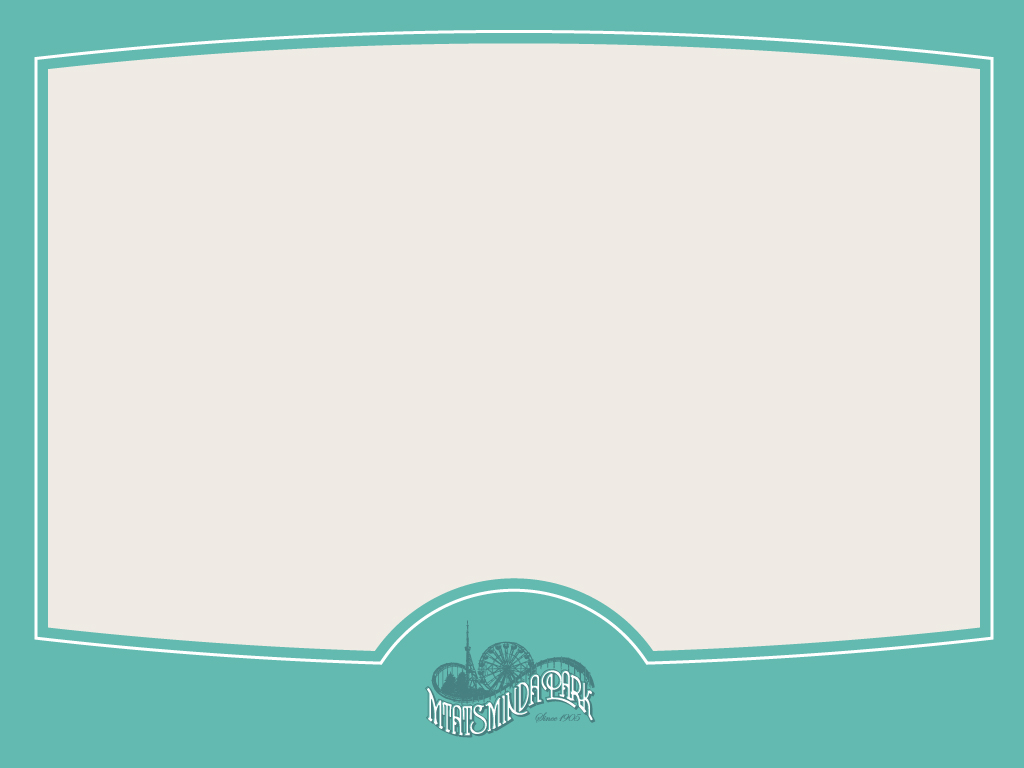 ღონისძიებების სივრცე                  „ანდერვილი“  საუკეთესო ადგილია: 

კერძო წვეულებებისათვის;
კორპორატიული ღონისძიებებისათვის;
კონცერტებისთვის;
გამოფენებისთვის;
კონფერენციებისთვის;
ფესტივალებისთვის;
ქორწილებისთვის;
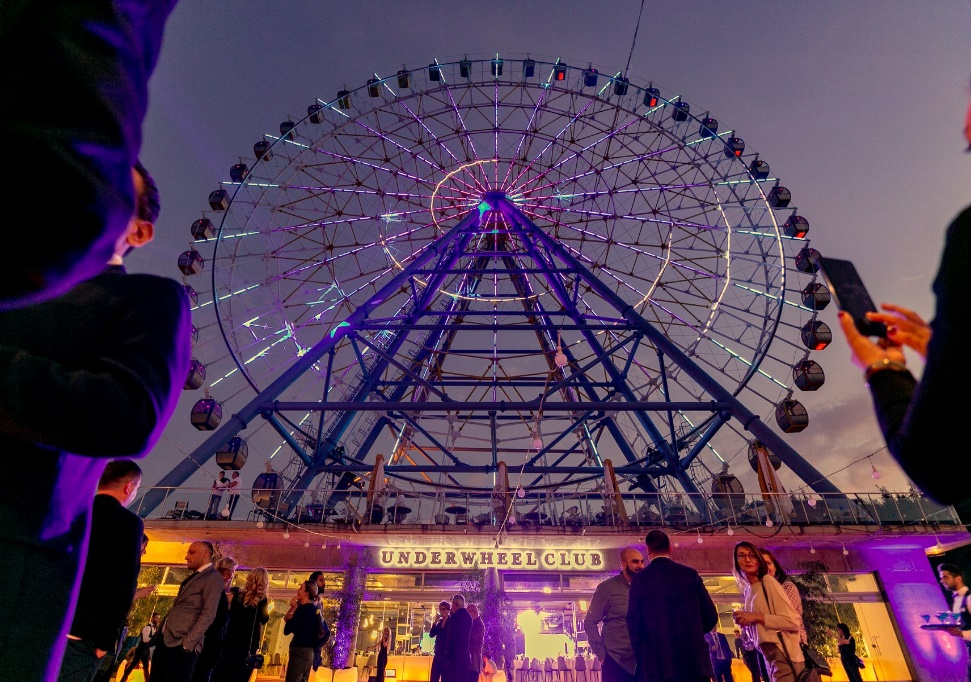 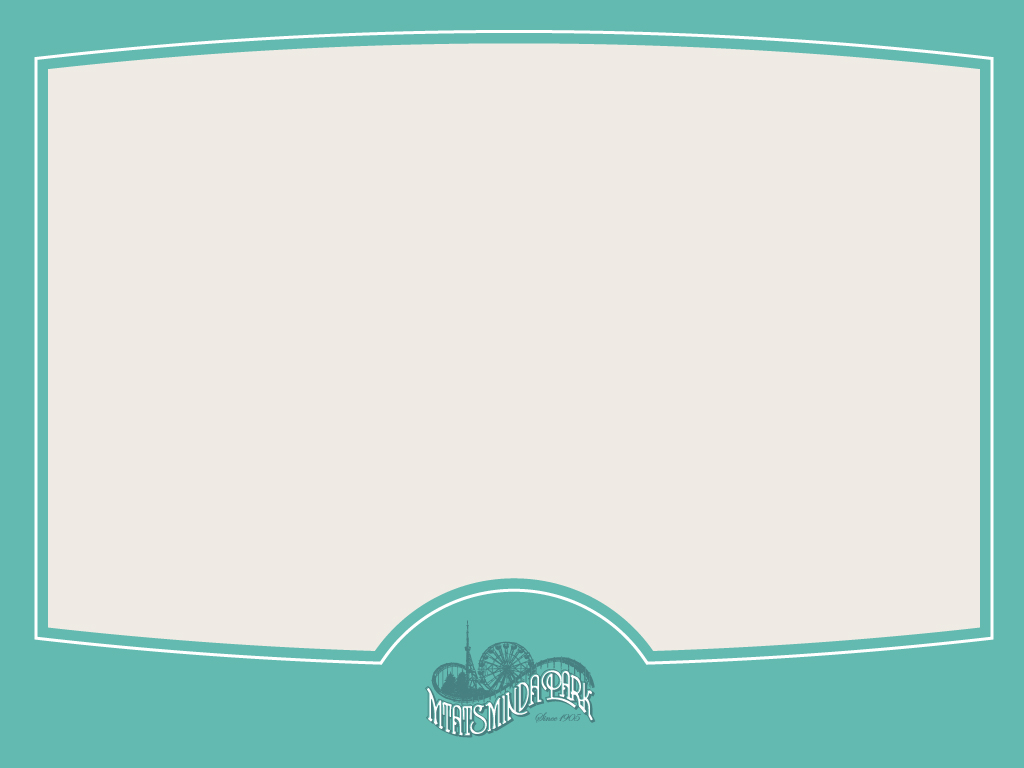 მრავალი პრესტიჟული ღონისძიების მასპინძელი , საოცარი შთაბეჭდილებებით !
 
ულამაზესი ხედი;
უნიკალური განლაგება ( ატრაქციონ გიგანტური ბორბლის ქვეშ)
შიდა სივრცე – 1000 კვ.მ ;
ტერასა- 700 კვ.მ;
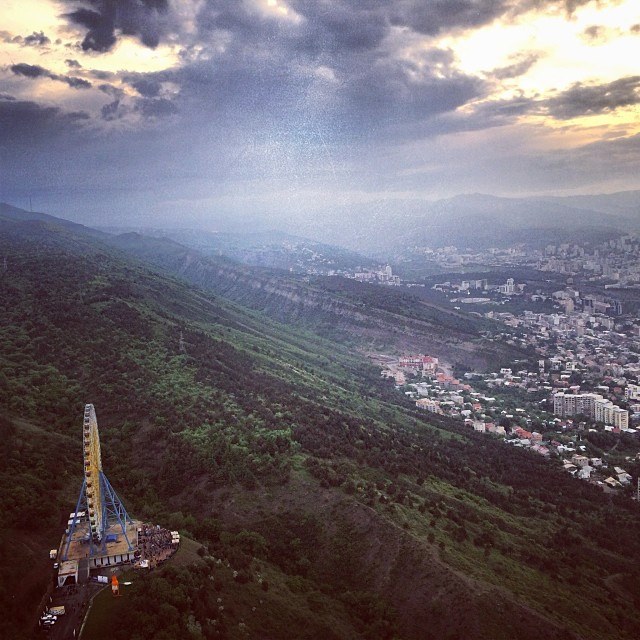 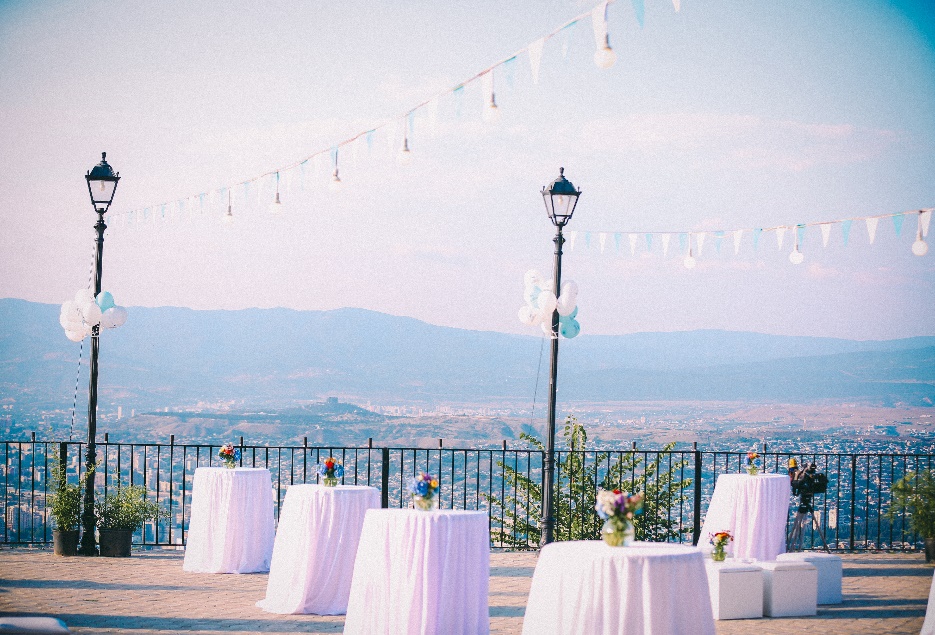 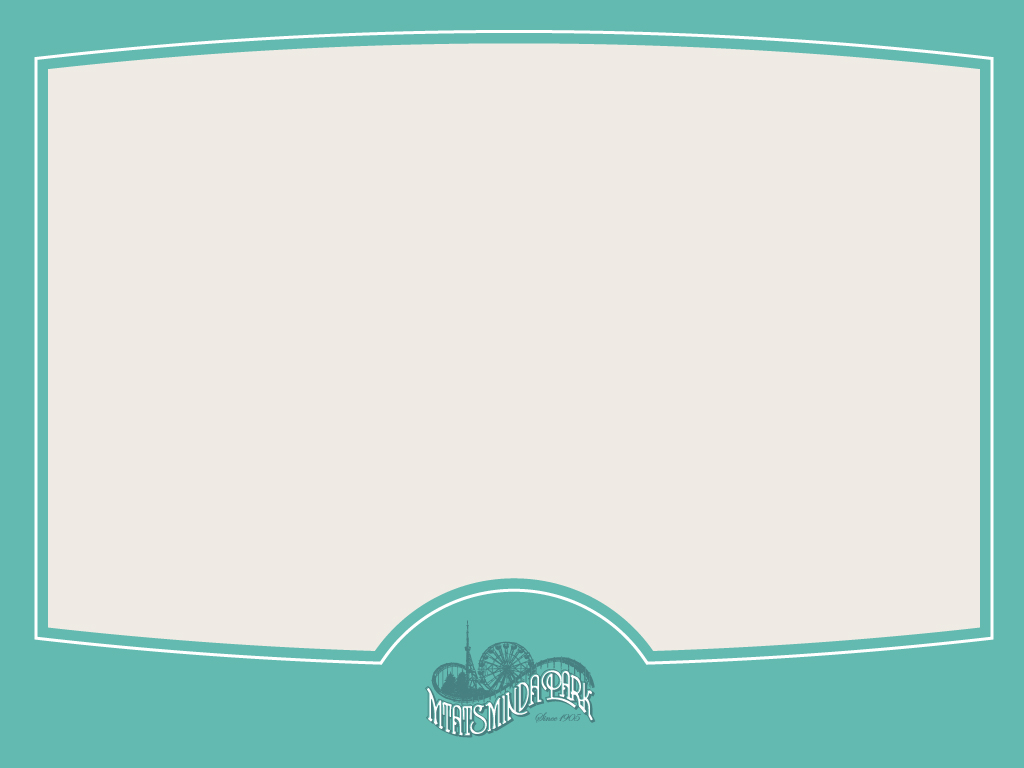 ადგილი სადაც შესაძლებელია  მოეწყოს გამოფენები და სხვა და სხვა ღონისძიებები !
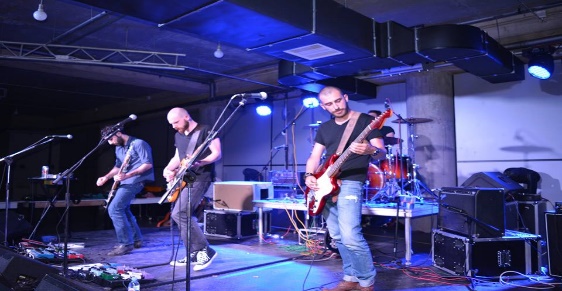 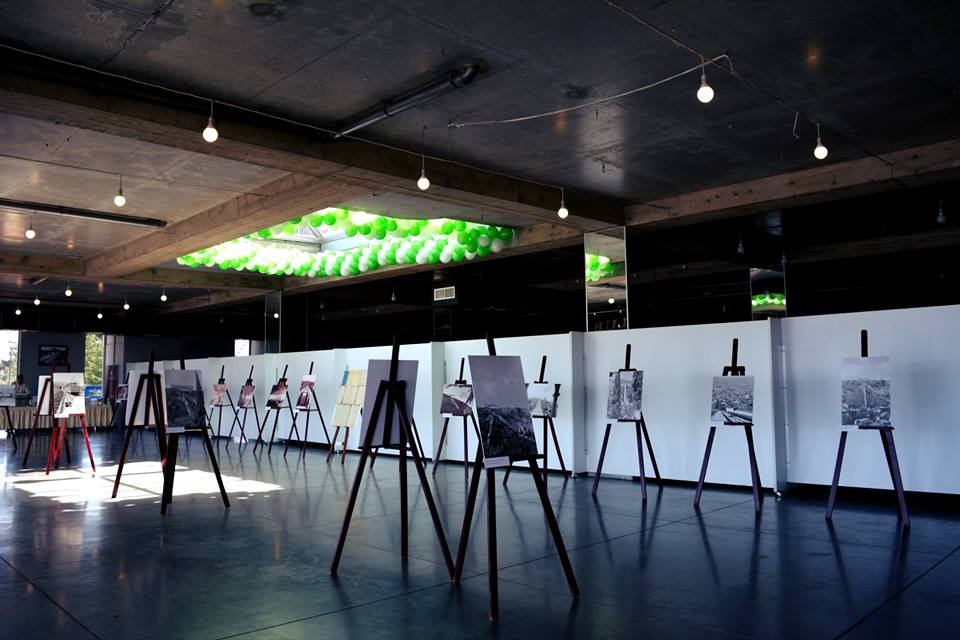 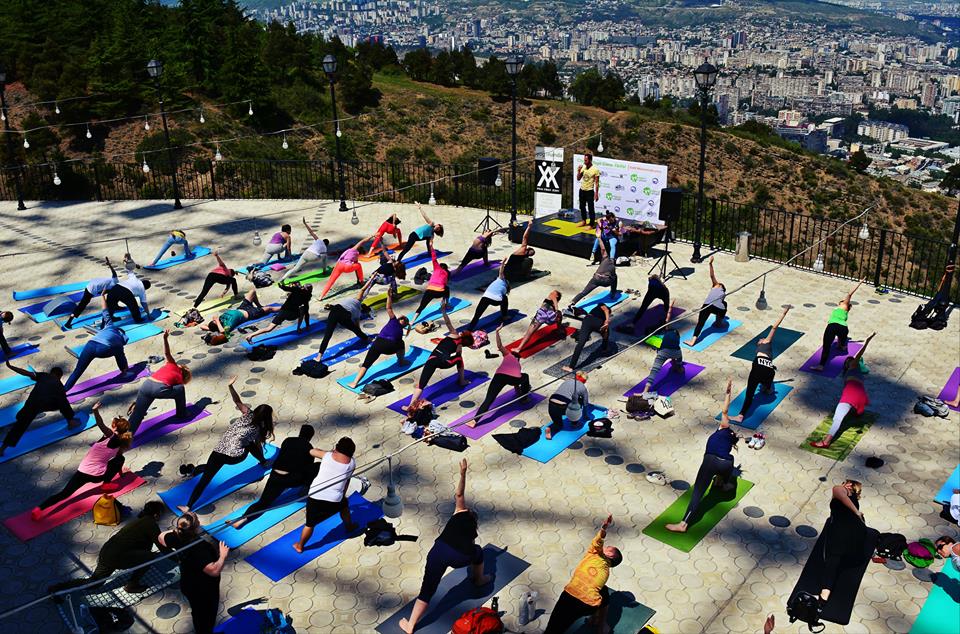 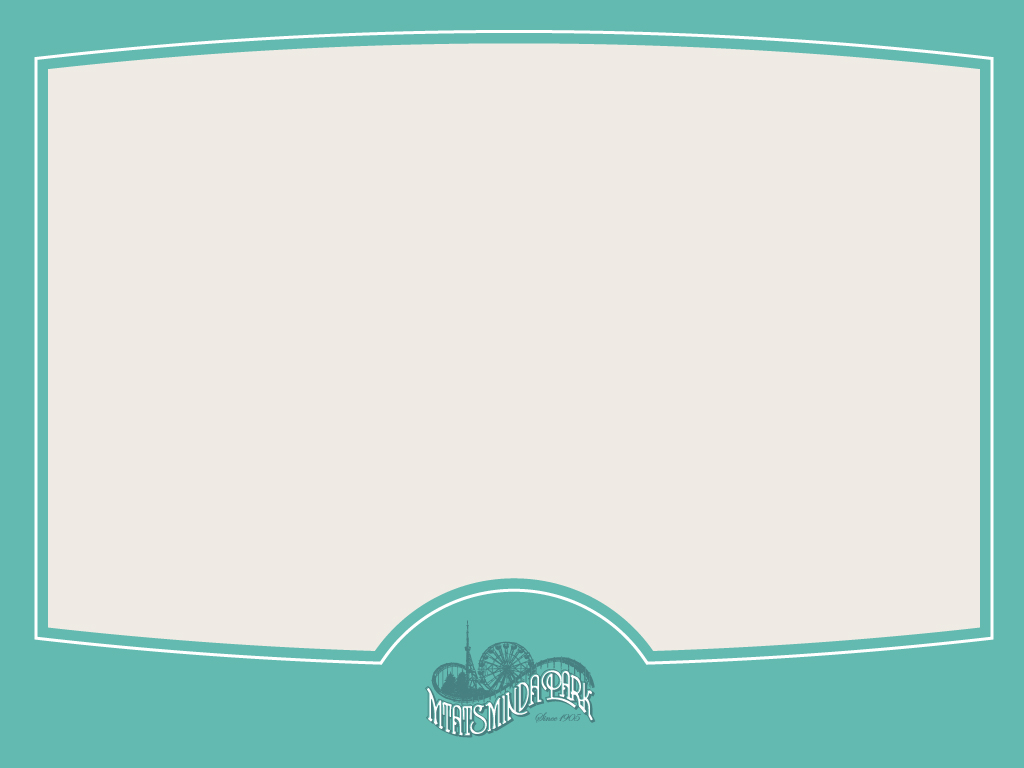 ჩვენ გაძლევთ საშუალებას  გადაიხადოთ ულამაზესი ქორწილი. გახადეთ კიდევ უფრო განსხვავებული და მრავალფეროვანი  ეს უმნიშვნელოვანესი დღე თქვენს ცხოვრებაში !
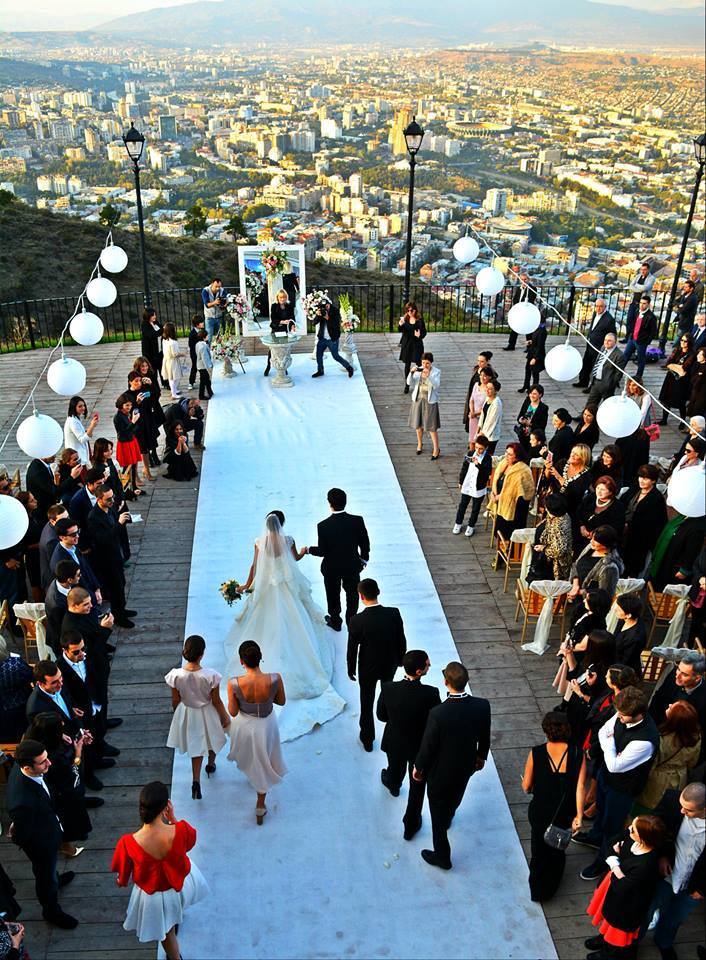 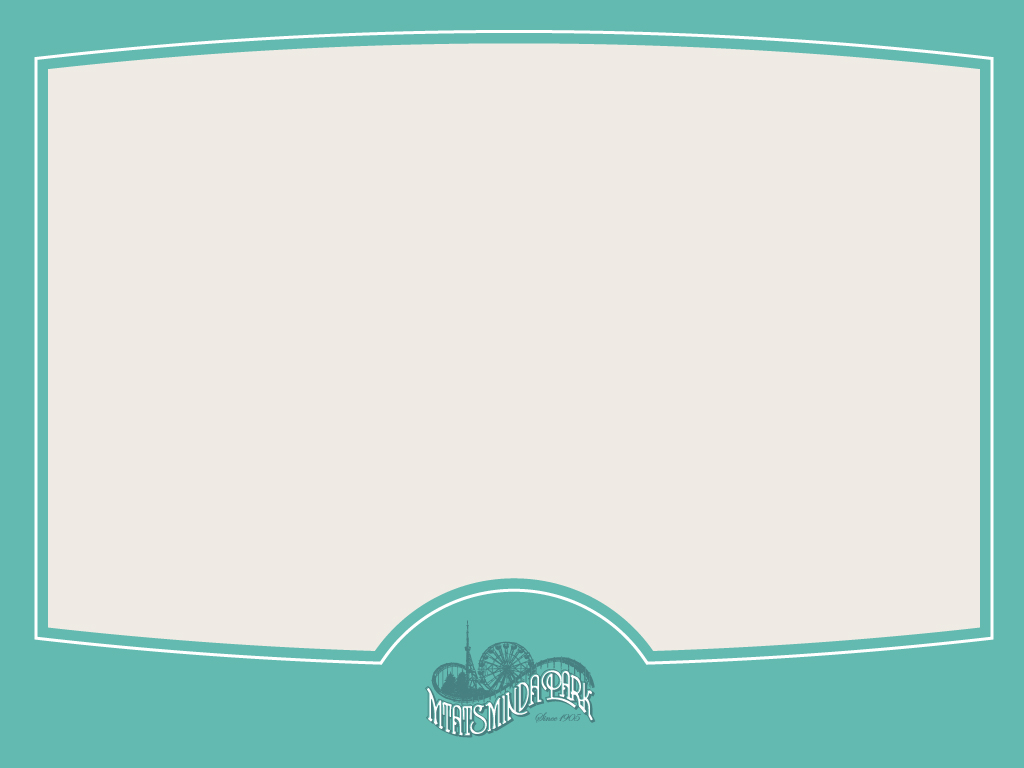 „ანდერვილი“ არის ადგილი , რომელიც გაძლევთ  საკუთარი დიზაინის შექმნის საშუალებას !
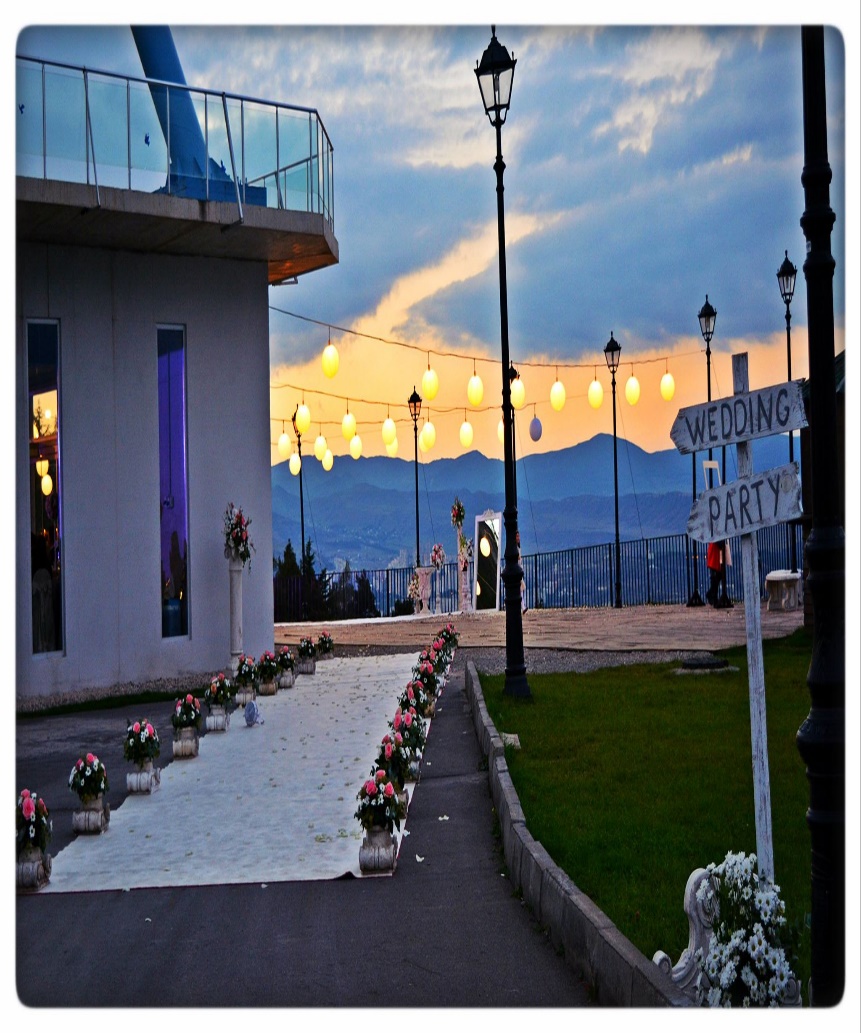 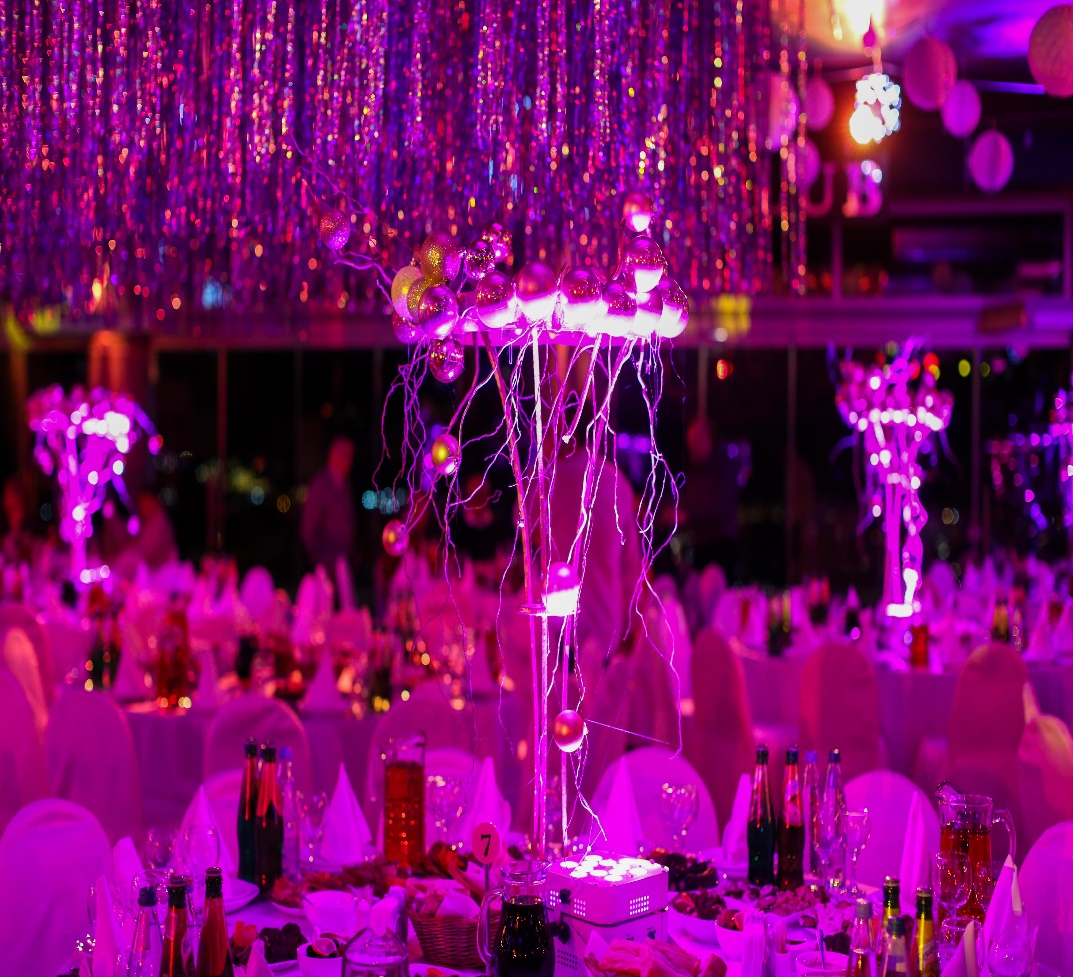 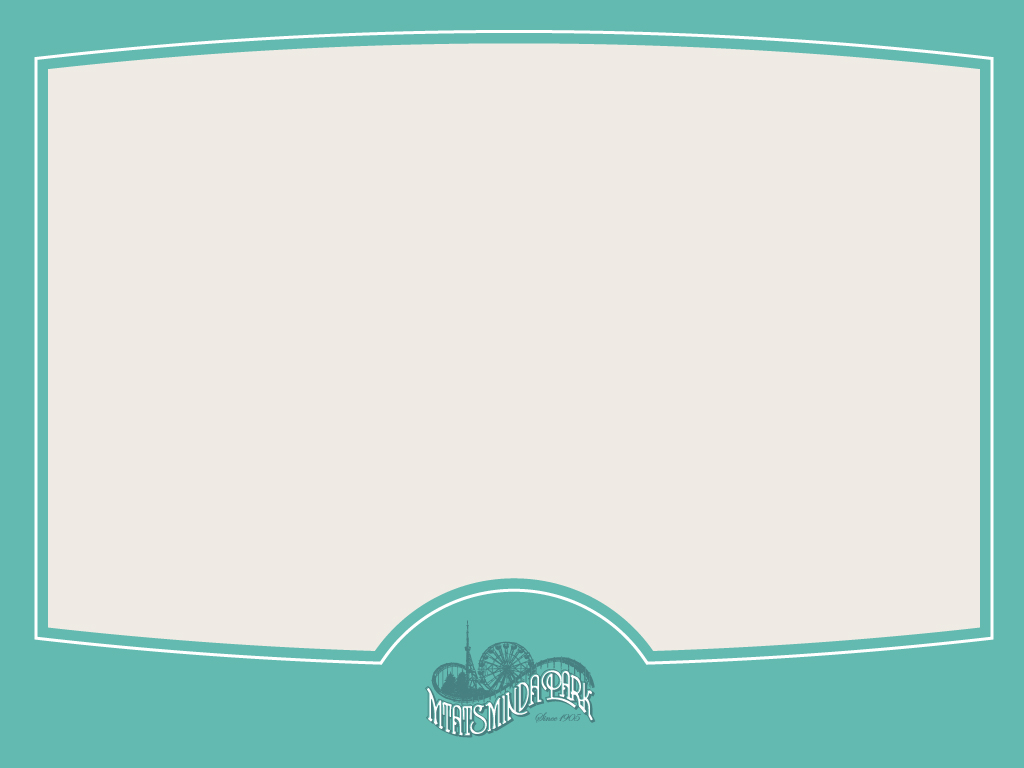 ასევე გთავაზობთ, კლუბური მუსიკის ივენთების მოწყობას ულამაზესი ხედის ,სუფთა ჰაერისა და განსხვავებული ინტერიერის ფონზე ,სადაც  4000 -მდე ადამიანს შეგიძლიათ უმასპინძლოთ !
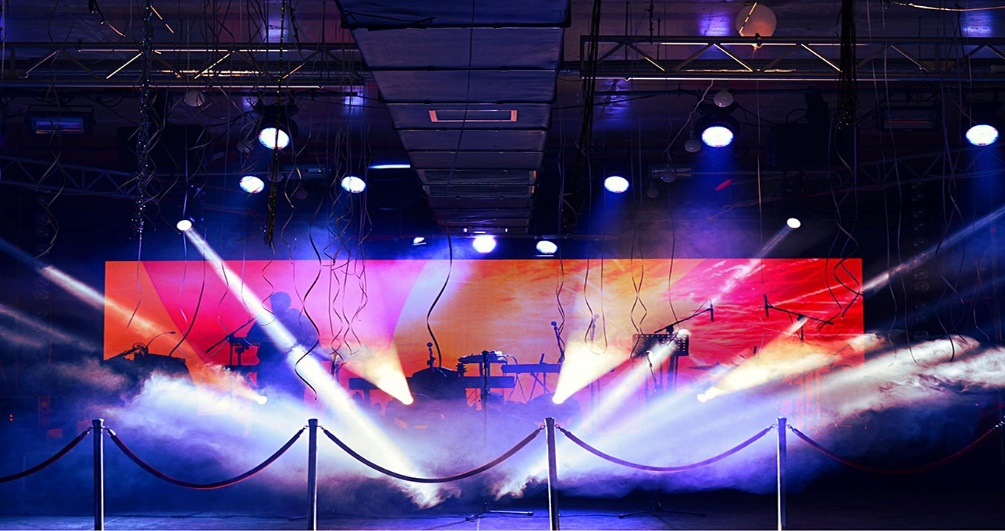 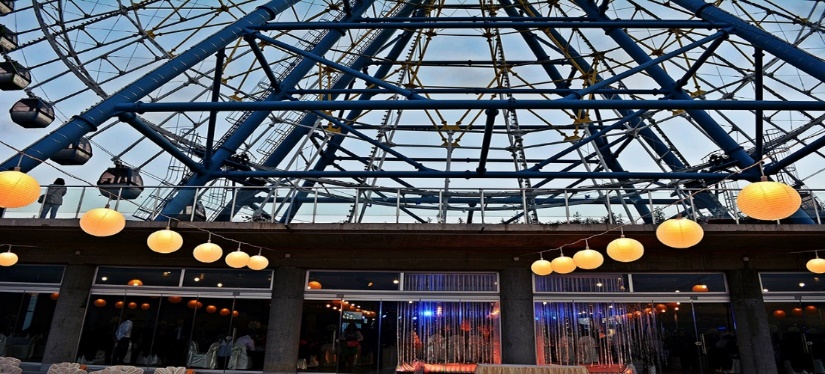 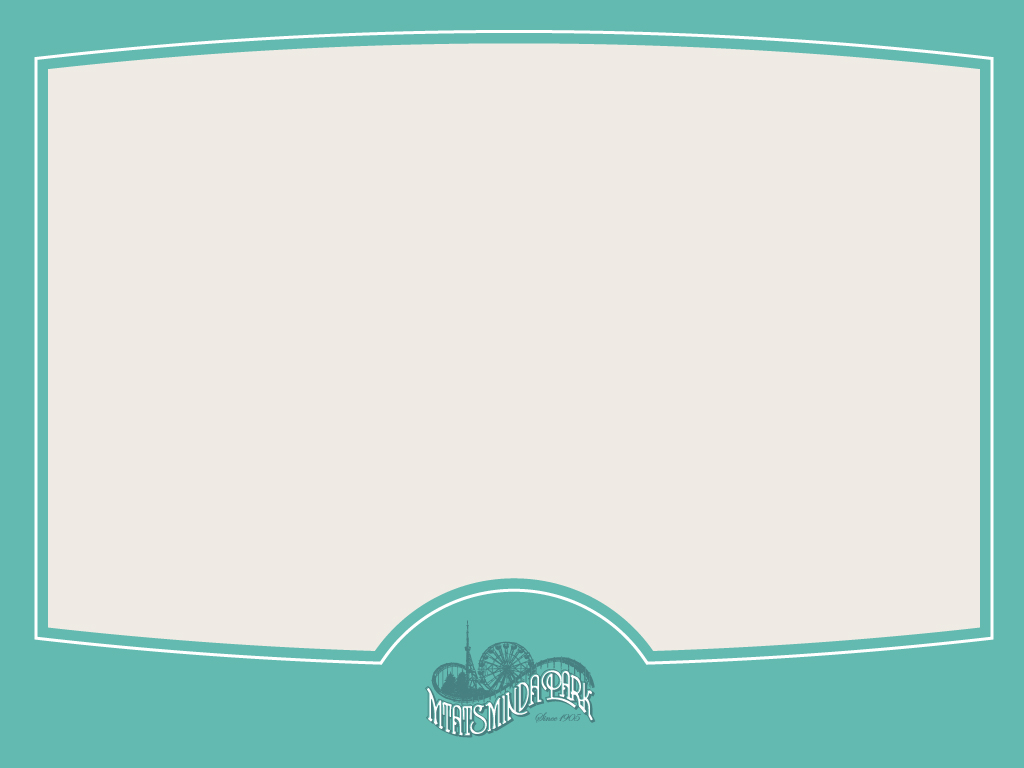 სასიამოვნო გარემო!
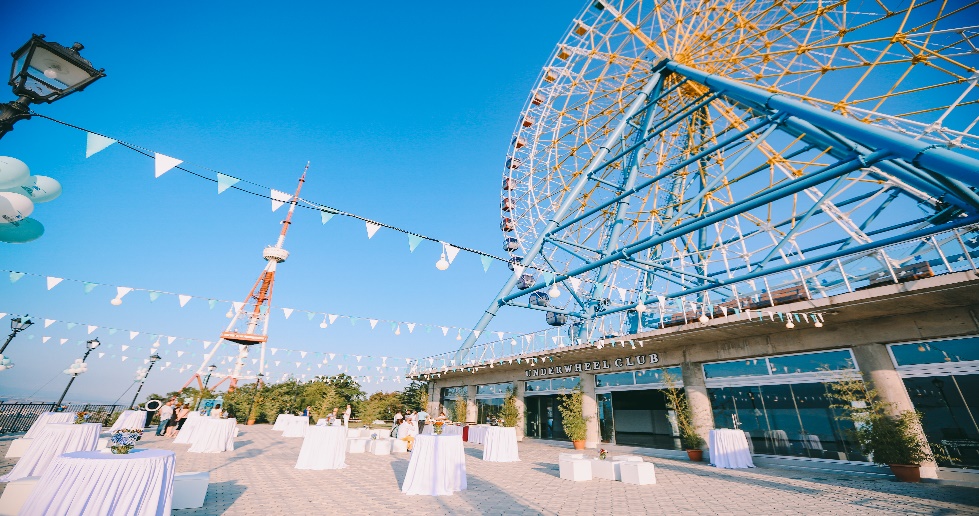 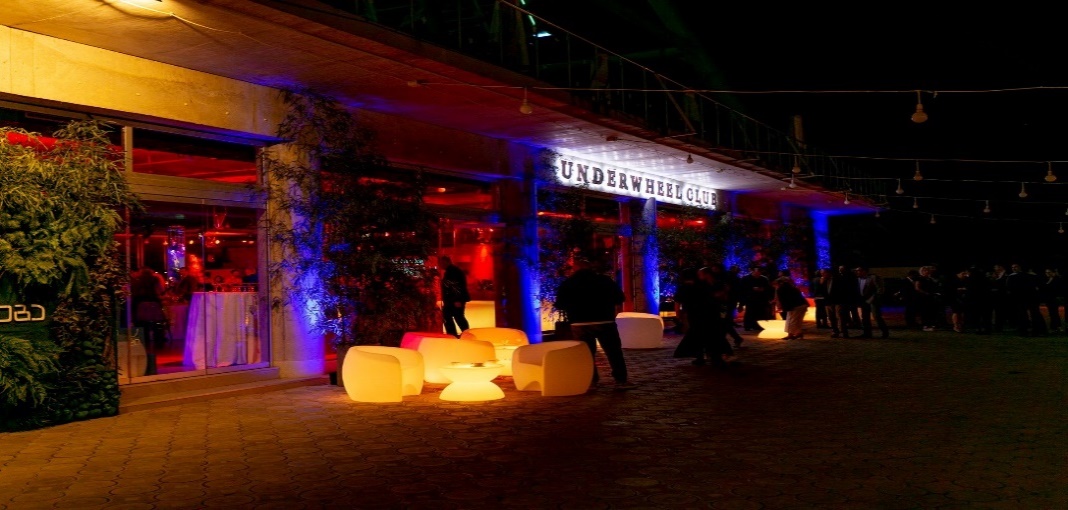 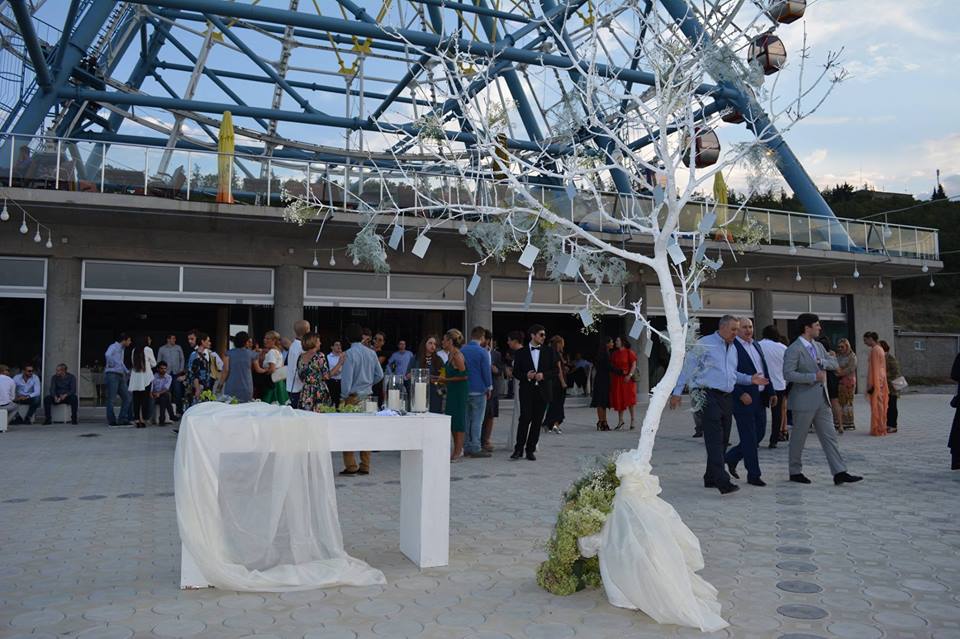 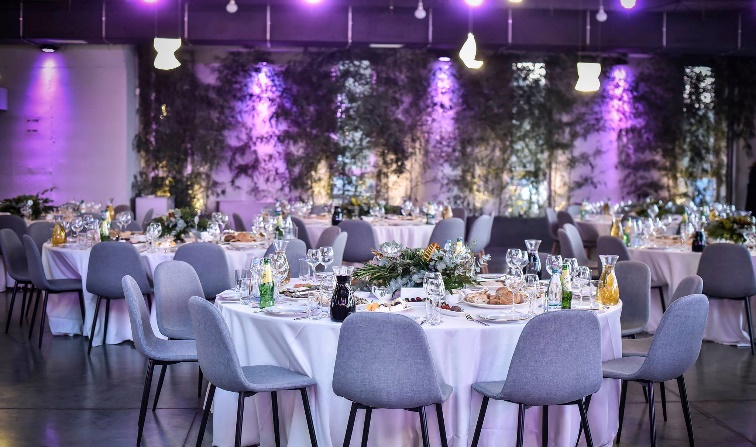 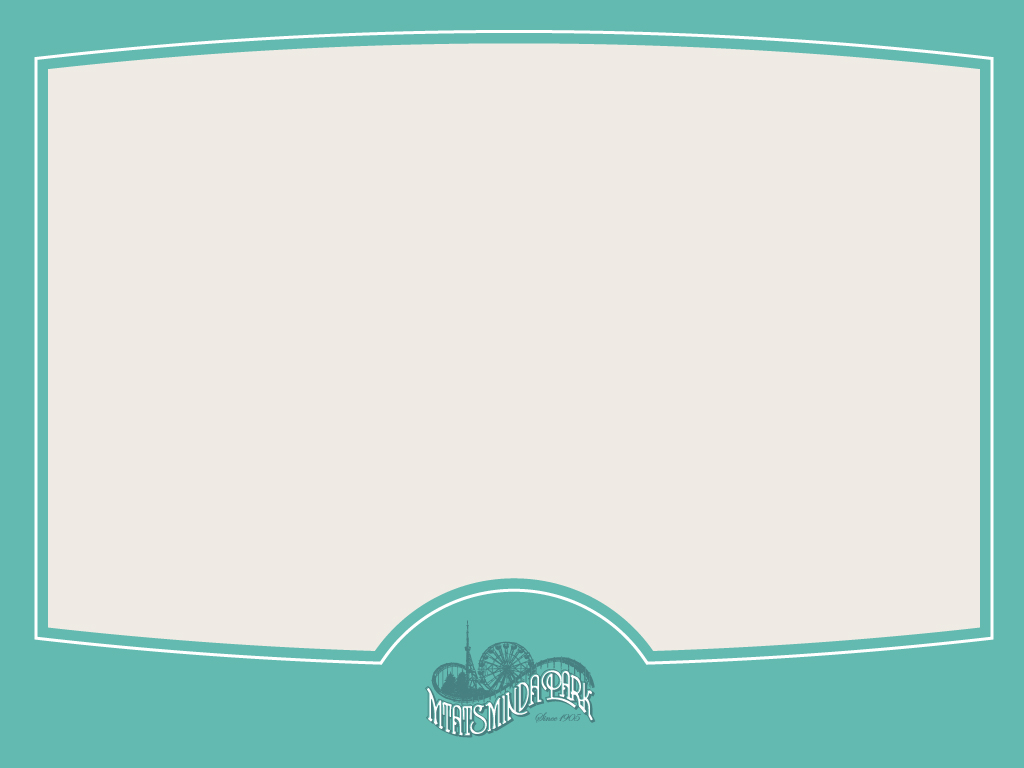 განახლებული და თანამედროვე დიზაინი !
კაბინა 20 
         ფართობი - 87  მ2
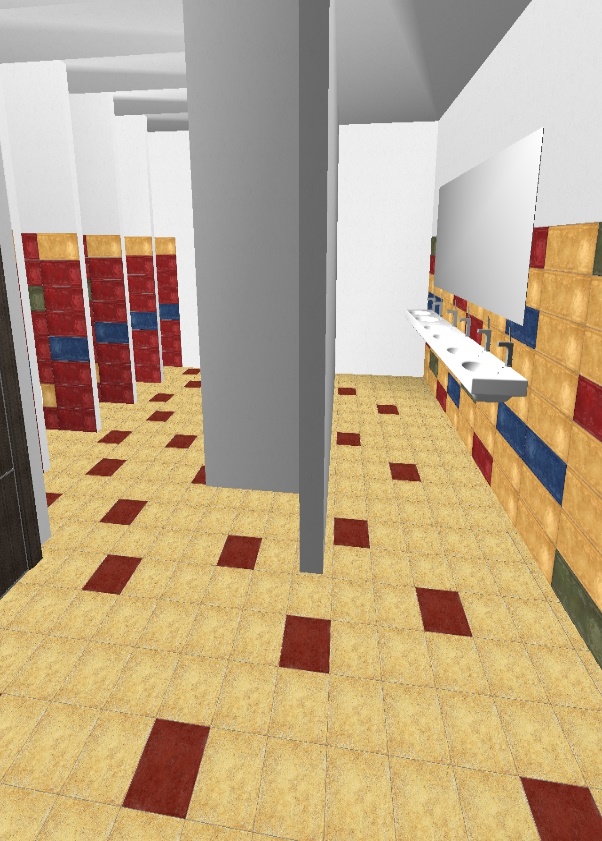 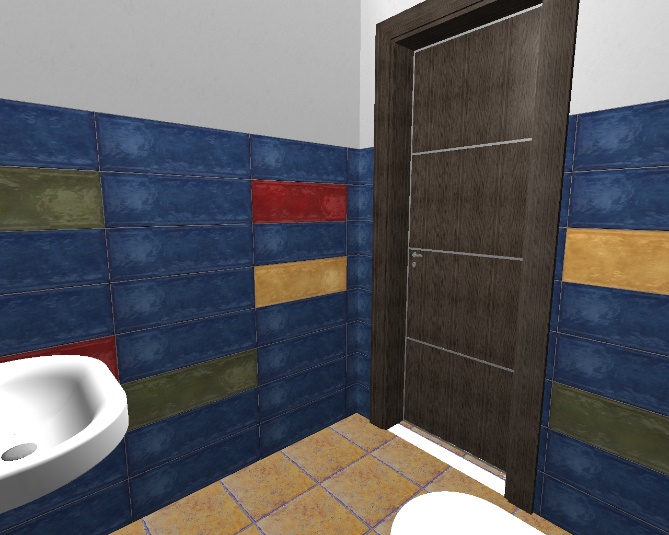 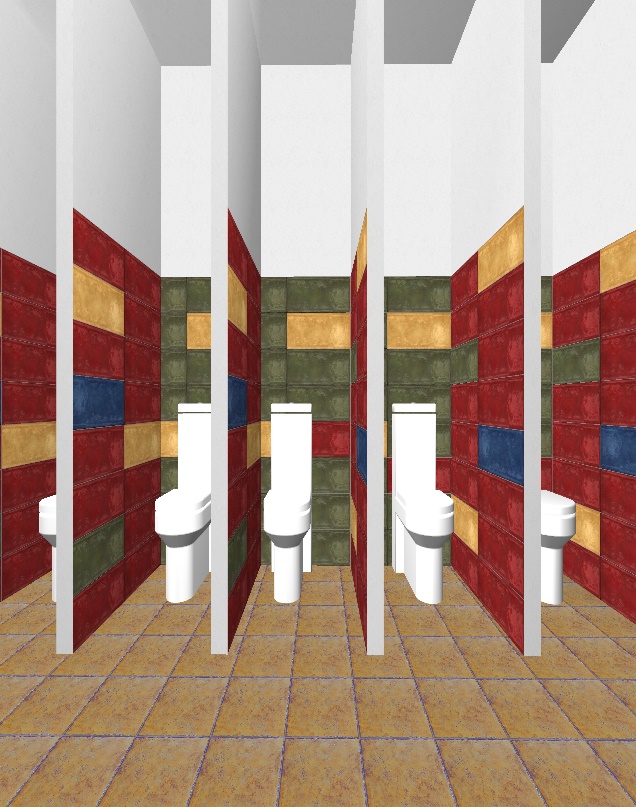 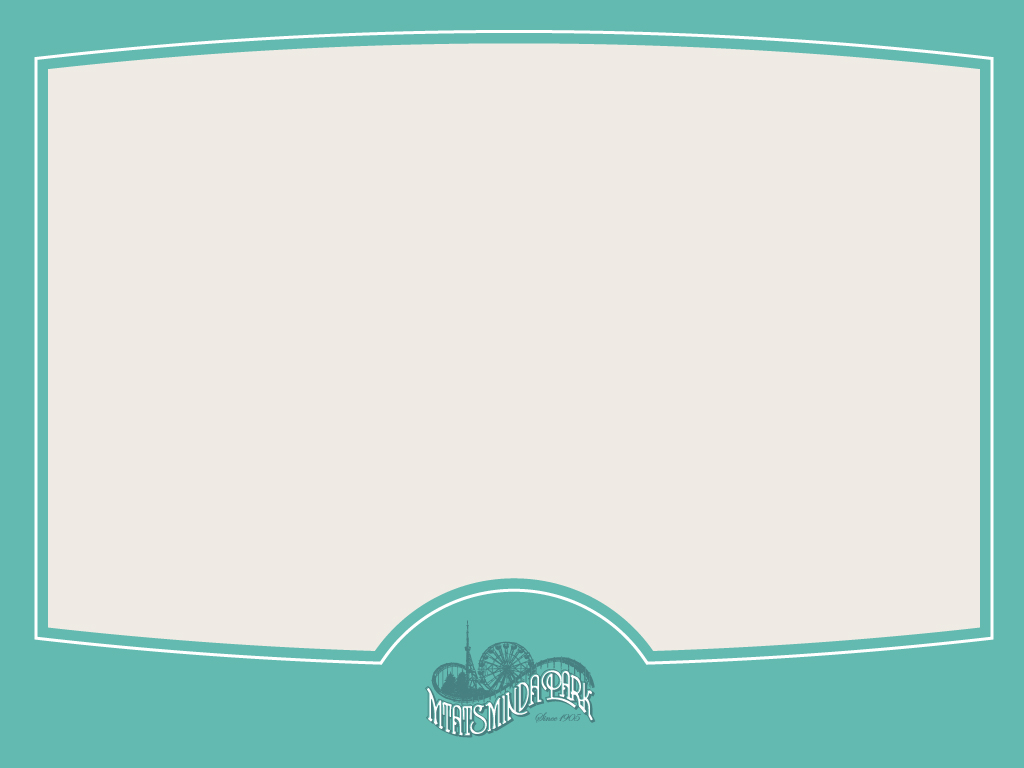 „ანდერვილი“ - ასევე გთავაზობთ კვებით მომსახურებას :

მრავალფეროვანი მენიუ;
გამოცდილი და საუკეთესო მზარეულები;
სასიამოვნო მომსახურე პერსონალი;
ხმის და განათების აპარატურა;
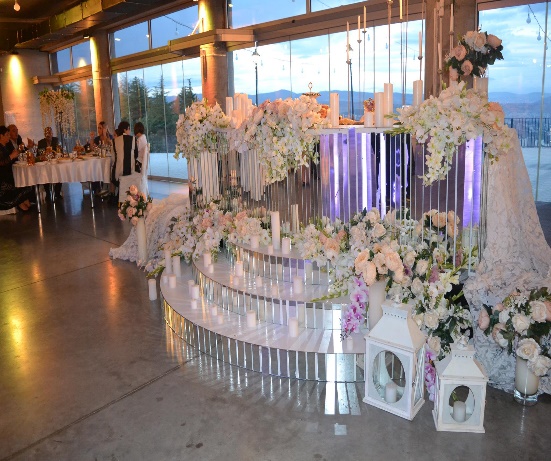 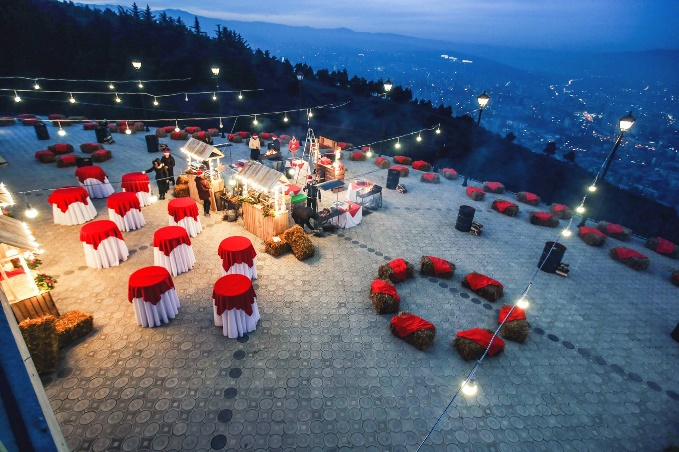 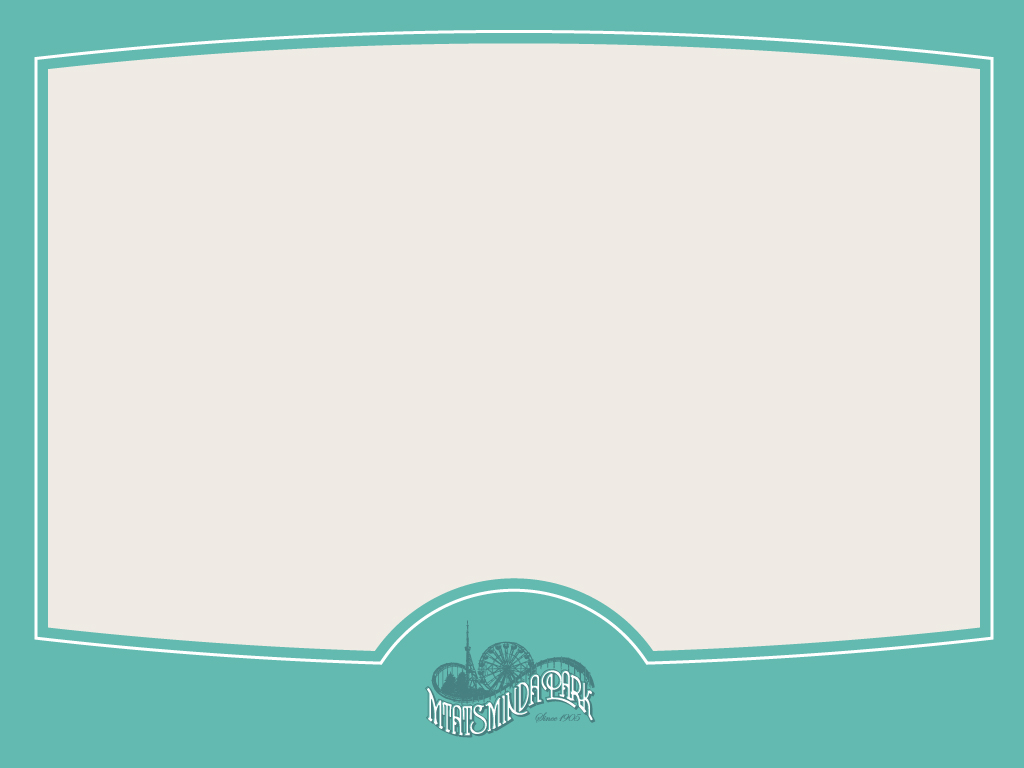 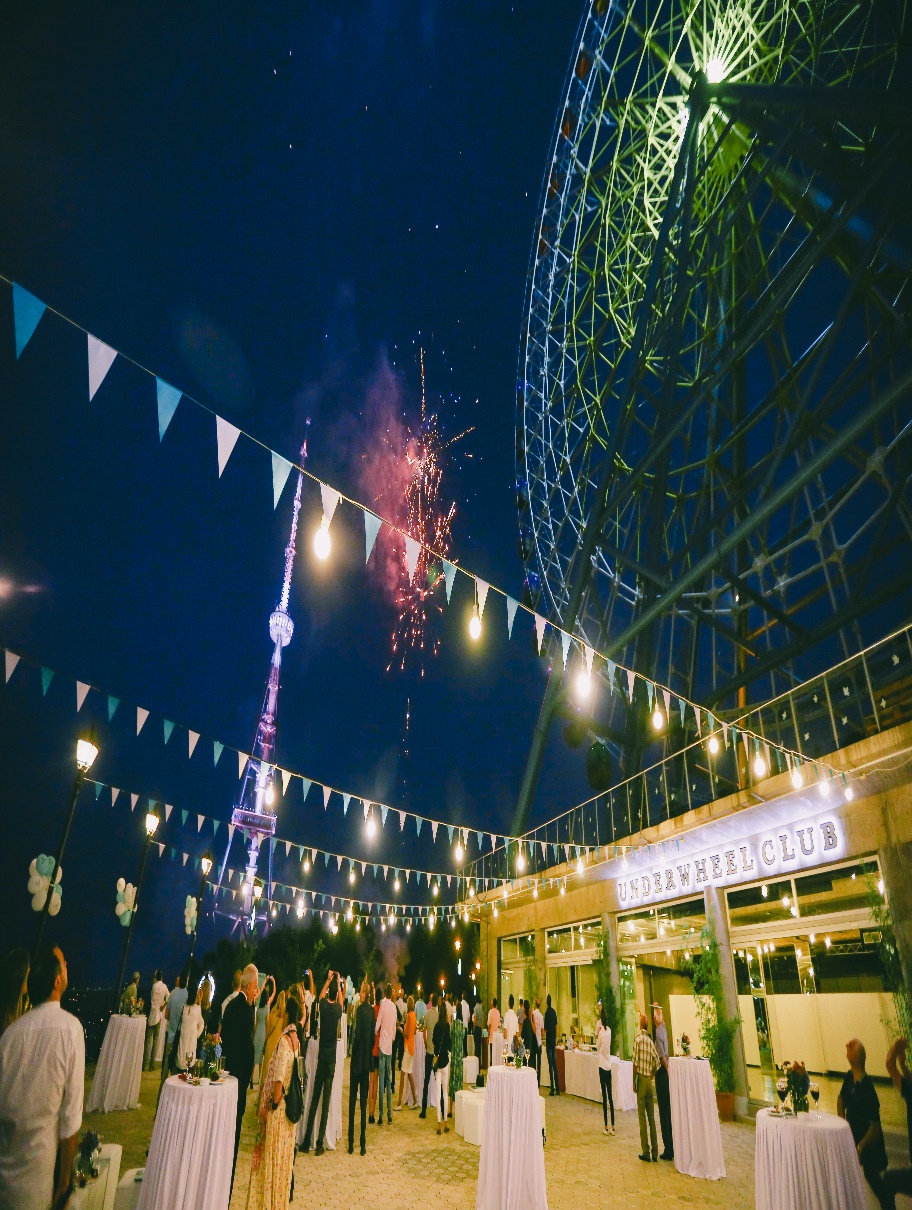 კონტაქტი :


ტელ : 591 909 009 ; 591 49 23 23
 
Email : underwheel@park.ge

https://www.facebook.com/Club.Underwheel